NEUROENDOCRINE TUMOURS – WHO 5th ed
Dr. Veena madhuri
Cpath labs.
Brief introduction
NET – malignant well differentiated epithelial neuroendocrine neoplasms.
Endocrine organs  -  Pituitary, parathyroid, thyroid, adrenal etc.
Non endocrine organs - 
Site of occurrence : Most commonly Lung and GI, pancreas, followed by urological , MGT, FGT, breast and skin.
Head and neck – Larynx
Thorax – Lung
Digestive tract – Colon/rectum, SI
Urogenital  - Kidney
Gynaec - Ovary
Presentation : Hormonal / mass effects
Etiology : MEN -1, VHL and NF and other known risk factors (FHx, age, site specific)
Macro : Small polypoidal lesions to ulcerated large vascular nodules.
Micro : 
- Islets, nests, trabeculae, ribbons, tubules , acini, rosettte like.
- Monomorphic, medium to large, eosinophilic granular cyto, nuclei with salt and pepper type chromatin, Mitosis(as per the grade) to high grade small cell and large cell morphology.
1. GastroIntestinal
Classification : WD - NET (Grading)
                               SC NEC (NO Grading)
                               LC NEC
                               PD NEC   
                               MiNENs  
Grading – G1,2,3 - Based on Ki67 index, Mitotic figures and necrosis.
Mitosis /2mm2 – 10hpf at 40X  - OD - 0.5mm                                    
Ki67 – 500 fields in hot spots
If both have different values-  higher grade is to be taken.(usually – Ki67)
NEC – High grade by definition.
MiNENs – NET(sometimes NEC) + non NEN (each >30%)  - Grade separately.
Collision tumors, Ca previously treated with Neo. Rx and precursor lesions  - Not MiNENs
Clinically – Mainly GI- pancreatic
Functioning  NET – associated with clinical syndromes related to abnormal production of hormones by the neoplasm. Eg: Pancreas
Non functioning – also produce hormones – detected in serum or by  IHC- no clinical symptoms.
NEC – PD epithelial neoplasms with morphological and iHC features of NE differentiation.
G3 NET Vs NEC
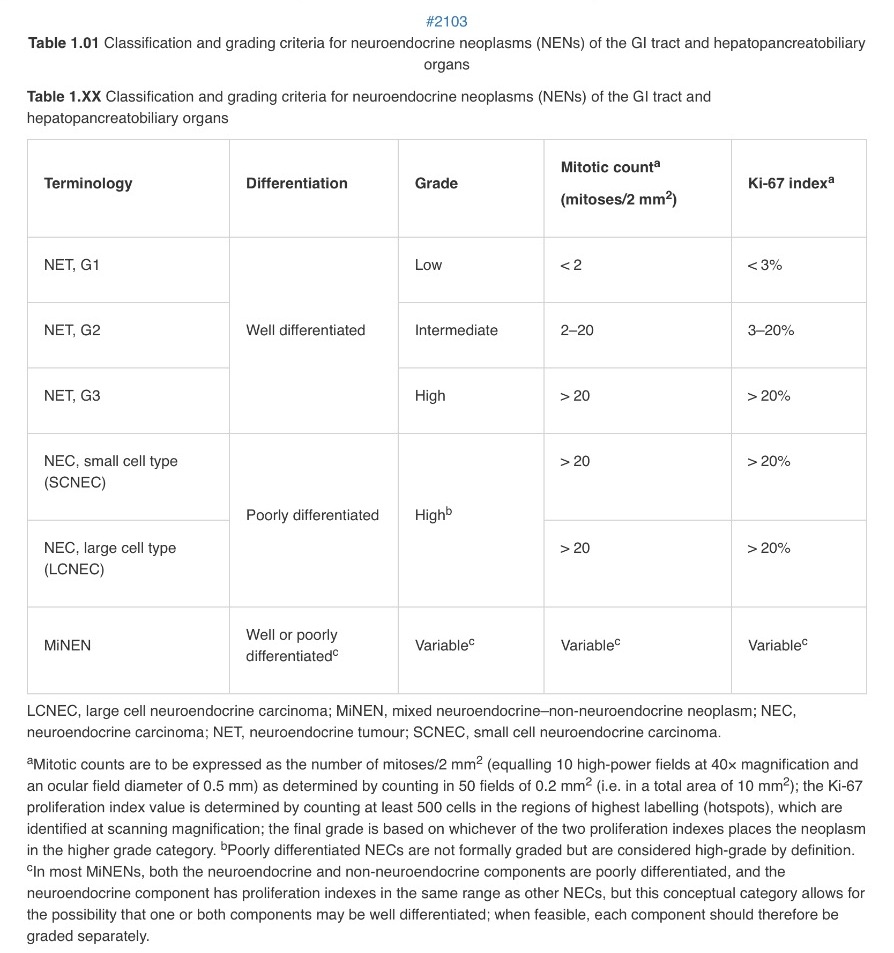 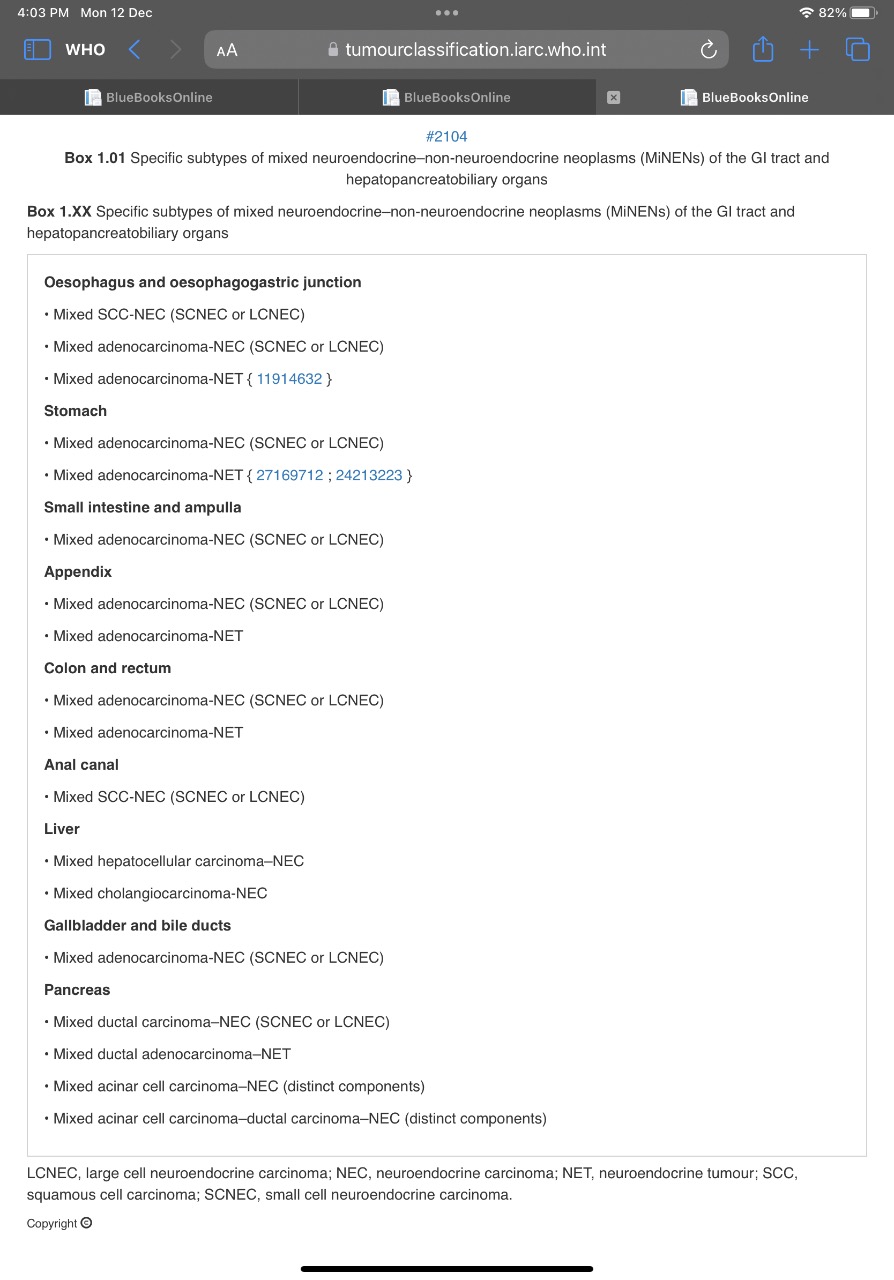 2. Pancreas
Pan NENs :
          Pan NET - <5mm – NE micro tumours  
                             (previously microadenomas)  
          Pan NEC – SC, LC
          MiNENs
Functional and Non functional NETs (clinically – may produce non specific symptoms/ not classic)
Non functional > functional 
>60% of all cases.
PanNEC and MiNENs – not associated with syndromes.
Updates…G3 Pan NET
PanNET – G1,G2,G3(earlier considered NEC).
>20% ki67, liver mets
In 2010 – These histologically bland and mitotically high tumours – NEC.
They have prognosis worse than Grade 2 NET but better then NEC.
Retain genetic abnormalities of NETs.
Clinically – 20-55% - lesser response rate but better survival than >55% (NEC)
3. Lung
Diffuse idiopathic pulmonary NE cell hyperplasia. (DIPNECH) 
        >=5NE cells singly/clusters in the BM of Br. Epi
         >=3 bronchioles multifocal NEH
         Preinvasive , tumourlets (nodules of <5mm) - 
               carcinoid 
          symp/asymp- non smokers/women. 
Reactive NEH Vs DIPNECH/carcinoid – OTP gene dyregulation.
Terms – WD NET grades 1, 2 – Not recommended in Lung carcinoids.
Lung NENs – 
      (Low grade) Typical Carcinoid – >5mm
               G1- <2mitosis/2mm2
               No necrosis
               Central – symptoms are common
               Mets - <5%
    (Intermediate grade) Atypical carcionoid – 
                 G2- 2-10 mitosis/2mm2
                  +/- necrosis punctate
                  Peripheral – incidental
                  Mets – 20-30%
       NEC – SC, LC
Carcinoid tumour NOS -  to be used in 3 settings – small biopsies, cytology and in only for metastatic carcinoids. 
In lung – 95% are NEN are HG and PD.
SCNEC – responds well to chemoRx with cisplatin and etoposide.
Role of Ki67 in Carcinoids Vs NEC– debatable, no cut –offs


Suggests (for resection specimens, not met. Carcinoids) – proposed - >5% are atypical carcinoids, > 30% are High grade.

Mainly in crushed areas to differentiate carcinoids Vs SCNEC/LCNEC

Mitosis/2mm2 and necrosis – primary diagnostic criterion.

For met. Carcinoids - mention mitosis, necrosis and ki67 index.

Carcinoids(AC) with high proliferative index : MC >10/2mm2  or >30% of Ki67

Mutations : MEN-1 ( G3Pan NET/?? LCNEC)

SCLC : TP53, RB1, inactivating mutations of NOTCH family.

LCLC : KRAS, STK11/KEAP1
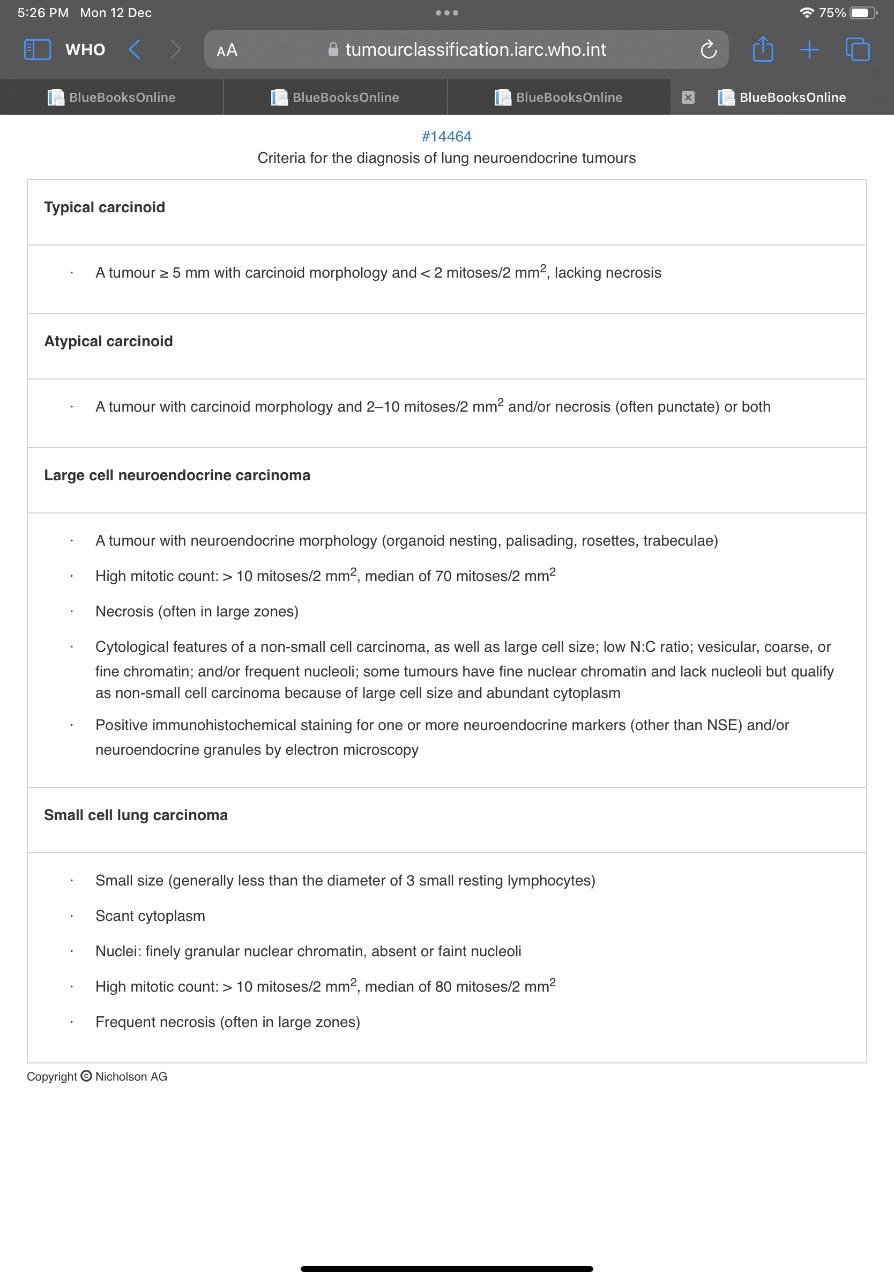 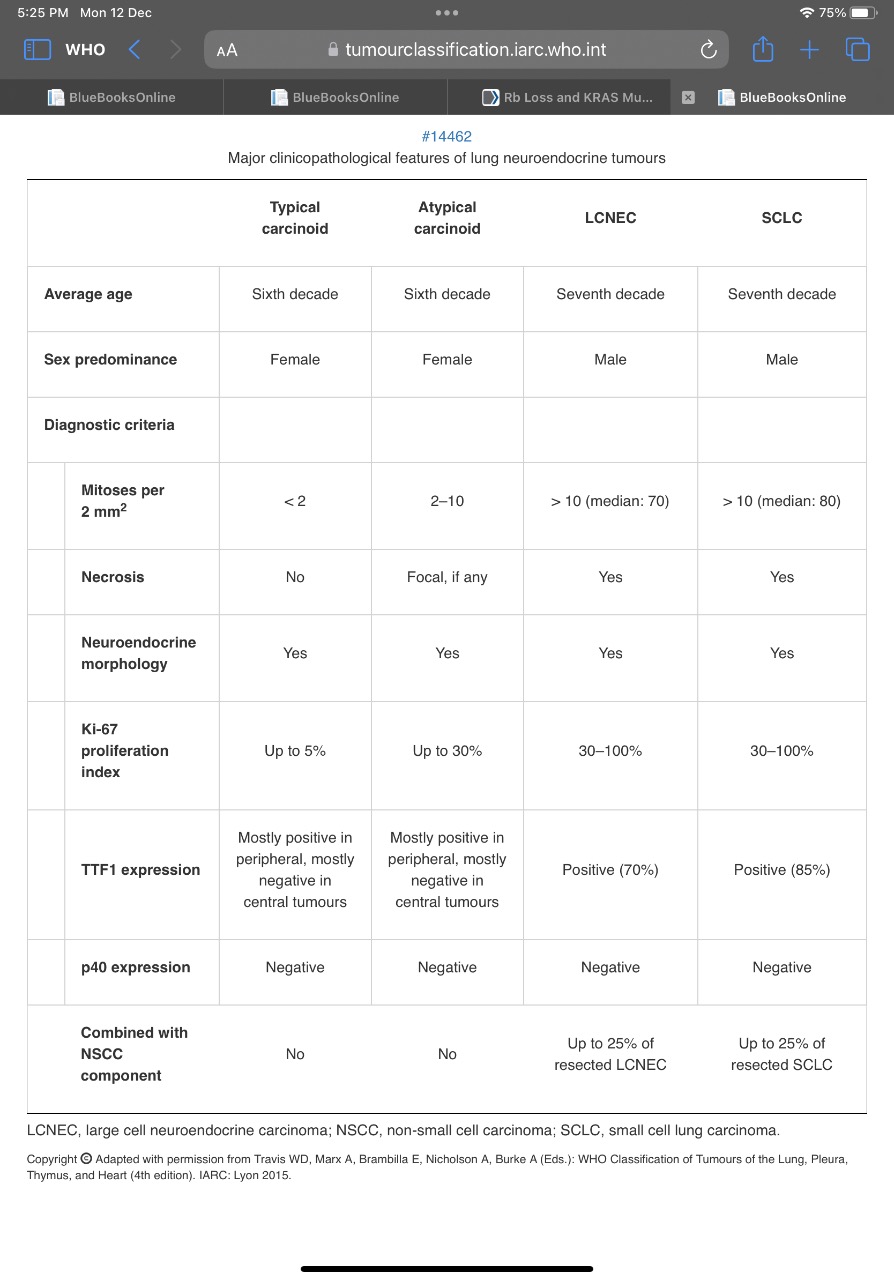 SCLC
Smokers
DeNovo
Secondary to TKI Rx for EGFR mutated.
Etiology : Mutations – TP53, RB-1 loss,Down regualtion of NOTCH signalling.
4 SCLC classes- recent concepts of pathogenesis and therapeutic considerations.
            ASCL1 dominant type A - untreated
            NeuroD1 type D
            YAP1 in type Y
            POU2F3 in type P
Morphology : 
       Cells are less than the diameter of 3 resting lymphocytes.
        Nuclear moulding
        Sheets like
        Necrosis, apoptosis
        Crush artefacts, azzopardi effect
        Occasional larger cells - if >10% - combined
               SCLC/LCNEC (not applicable to Non small cell ca)
        Mitosis >10% (median – 80/2mm2)
Differentials